Making use of  Qualification Frameworks
Ramina Baiba
Academic Information Centre
Director
1 March 2017
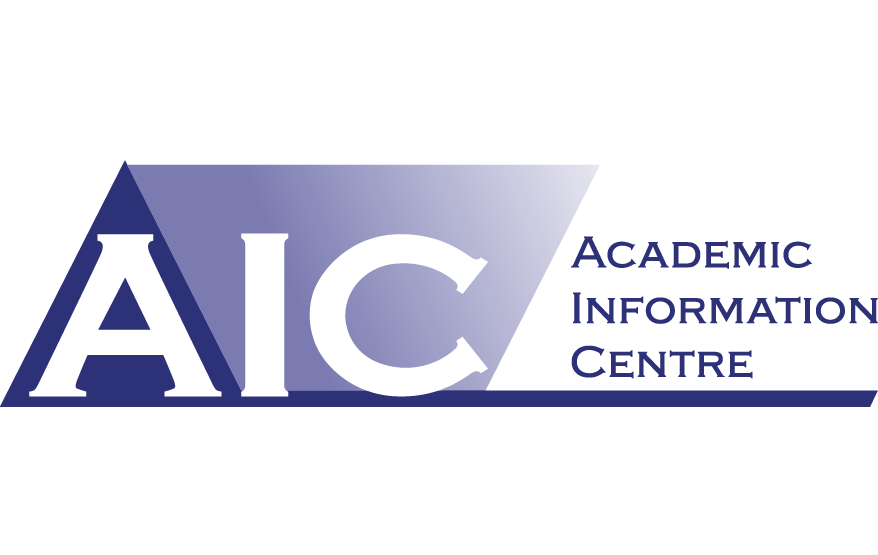 Mature qualification frameworks in Europe
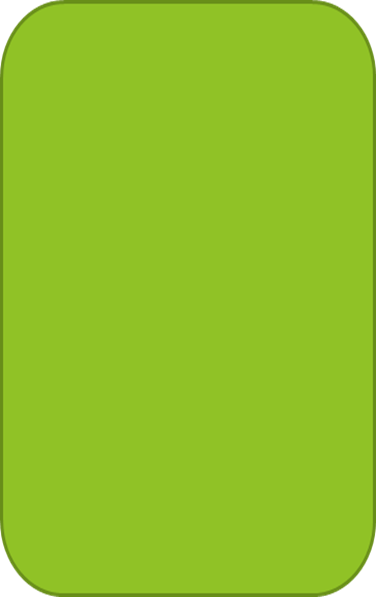 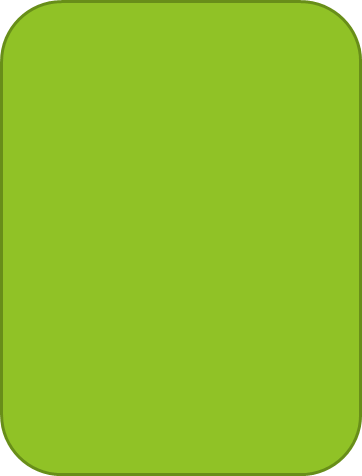 England 
8
Level
Irland
10 Level
Scotland
12
Level
Qualification frameworks in the world
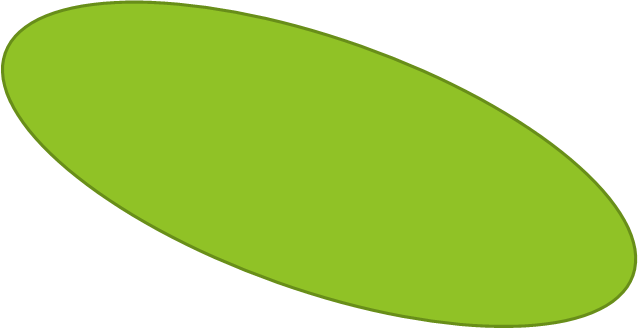 Australia
1995 10 lev
Hong Kong
2004 7 lev
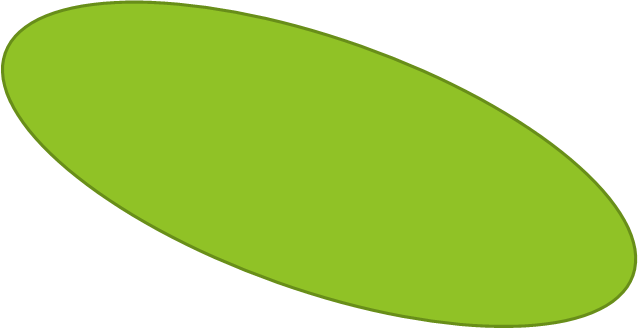 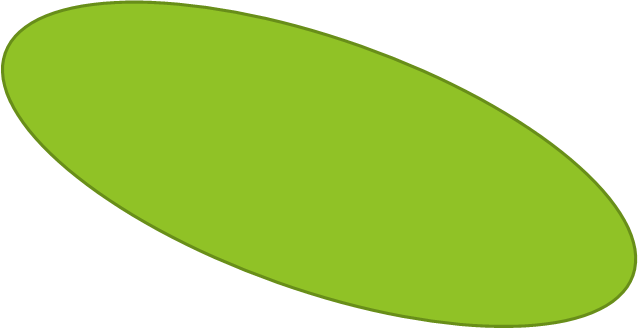 New Zealand
1989 10 lev
South Africa
1996 10 lev
Recommendation of the European Parliament and of the Council of Europe on the establishment of the European Qualifications Framework for lifelong learning, 2008
Use the EQF as a reference tool to compare the qualification levels of the different qualifications systems
Relate countries national qualifications systems to the EQF
By 2012, all new qualification certificates, diplomas issued by the competent authorities contain clear reference to appropriate European Qualifications Framework level
Use an approach based on learning outcomes when defining and describing qualifications
Promote and apply the principles of quality assurance in education and training
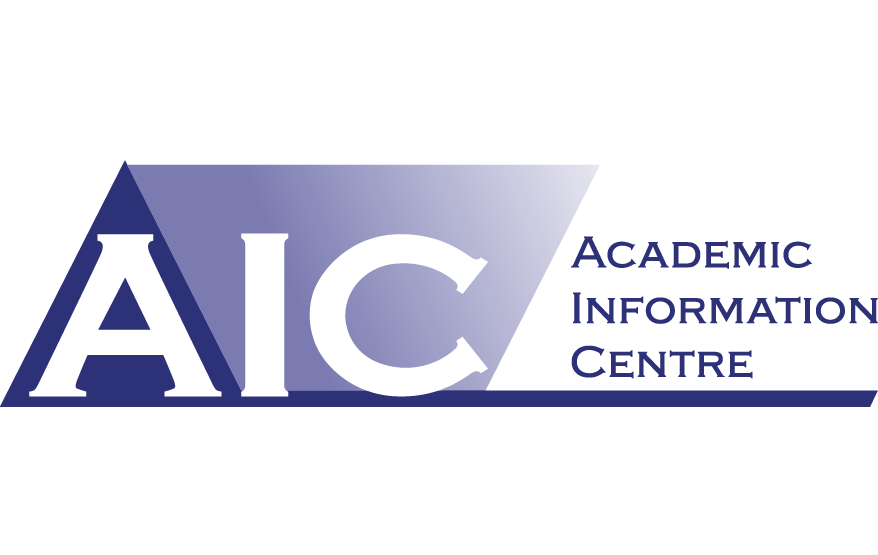 Revised Recommendation on Criteria and Procedures for the Assessment of Foreign Qualifications (2010)
“
Where available, the competent recognition authorities should also refer to the National Qualifications Framework, European Qualifications Frameworks and other similar Qualification Frameworks as part of the assessment process
”
Overarching qualifications framework for the European Higher Education Area
Cycles:
 Short cycle: approx. 120 ECTS
 First cycle: 180-240 ECTS
 Second cycle: 90-120 ECTS (min 60)
 Third cycle: not  specified
Cycles based on generic descriptors (the Dublin descriptors, today also on EQF descriptors)
 Knowledge and understanding
 Applying knowledge and understanding
 Making judgments
 Communication skills
 Learning skills
Why need for transparency
Different types of schools and higher education institutions
Different accents on education content
Different standards
Different length of education and study programmes
Different titles of qualifications
Qualification framework
Puts emphasis on learning outcomes
Links national qualification to overall framework
Shows how the different qualifications within education system interlink and interact
from Sjur Bergan “Not by bread alone”
Benefits from qualifications framework in recognition
Systematic description of qualifications by:
Level
Learning outcomes (knowledge, skills, competence) 
Possibility to formulate learning outcomes for each component (study course, practice etc.) 
Workload (credit points)
Profile
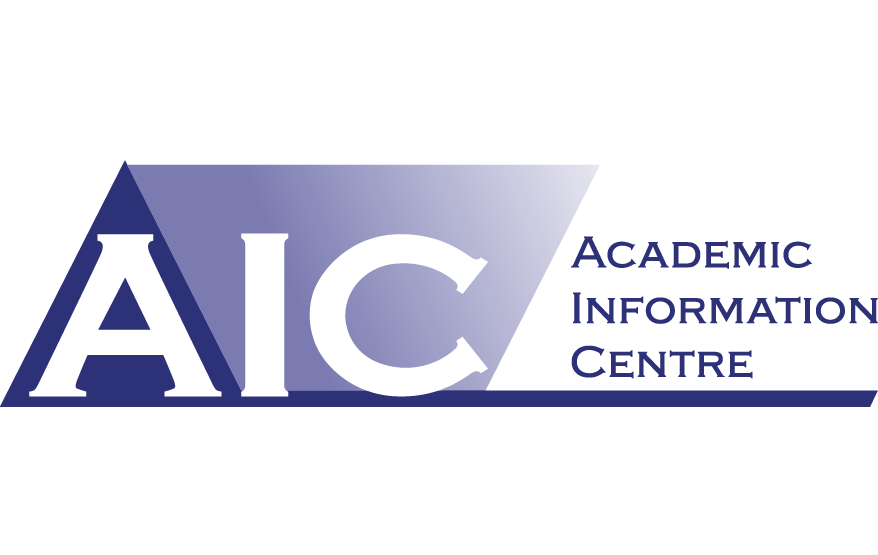 Steps used to link LQF levels to the EQF and EHEA QF
Analysing the national education and occupational standards
Analysing the EQF and Dublin descriptors
Developing the Latvian level descriptors
Comparing LQF level descriptors to EQF and EHEA QF
LQF level 6 Latvia
LQF level 7 Latvia
LQF level 8 Latvia
The placement of the Latvian formal qualifications in the LQF/EQFLevel 4-8
Thank you for attention!
Contact InformationPhone: (+371) 67 225 155E-mail: baiba@aic.lv
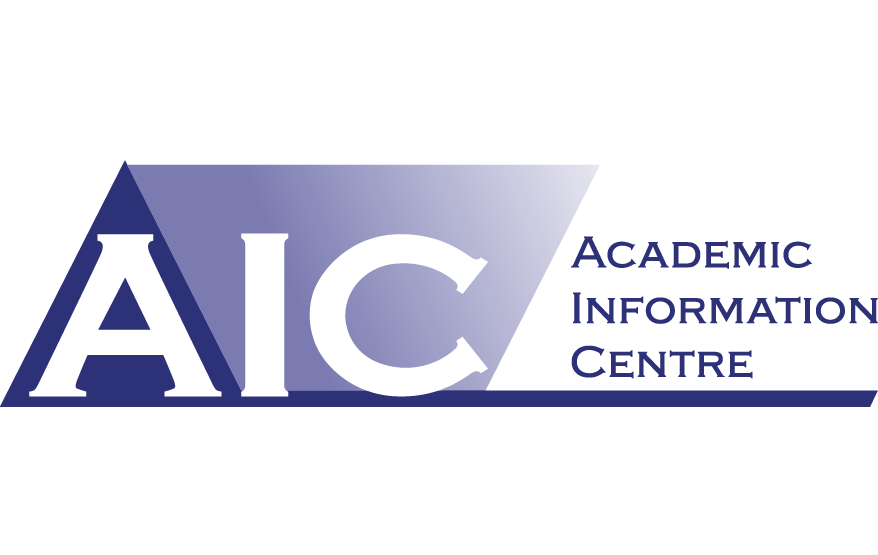